Teorema di de l’Hôpital
1
Stefano Volpe, 2023
Derivate e limiti
Per arrivare alle derivate hai calcolato dei limiti
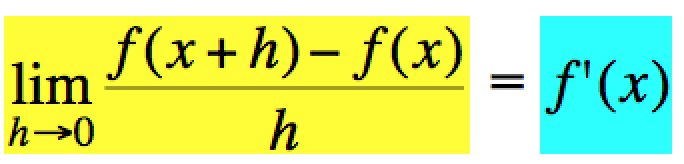 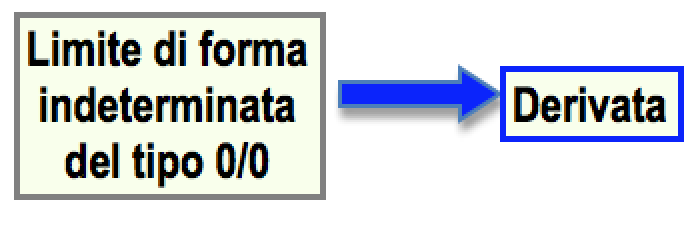 Con il teorema di de l’Hôpital studi il percorso inverso: applicare le derivate per calcolare dei limiti
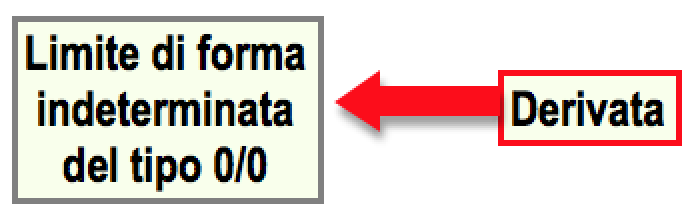 2
Stefano Volpe, 2023
Un esempio per riflettere
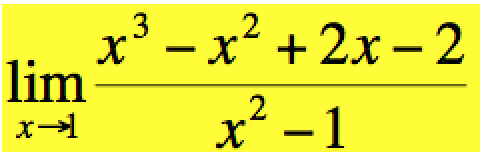 Il limite è una forma indeterminata del tipo 0/0.
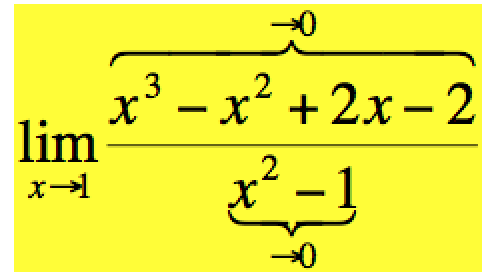 Per avere un’idea del risultato, utilizzo un software che traccia grafici di funzione.
3
Stefano Volpe, 2023
Grafico tracciato con un software
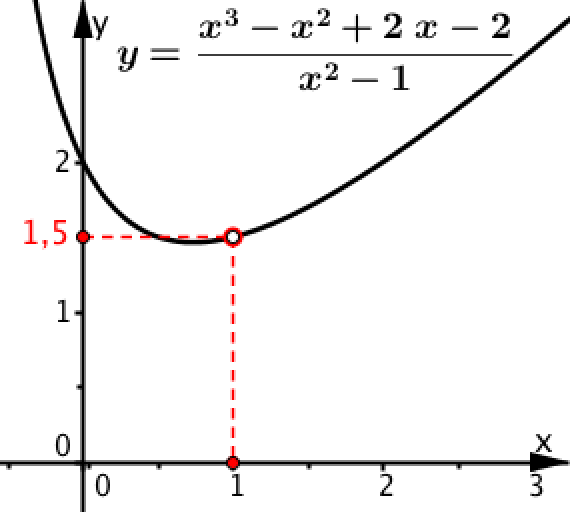 Ecco un arco di grafico della funzione in un intorno di 1.
Con l’aiuto del software trovo:
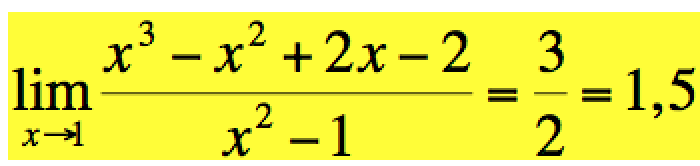 4
Stefano Volpe, 2023
Calcoli con carta e penna
Valutare un limite con l’aiuto di un software ha i suoi vantaggi, ma non sempre è possibile. 
Ecco allora un percorso verso i calcoli con carta e penna.
Per il limite di una forma indeterminata del tipo 0/0 è decisiva la rapidità di ogni funzione nell’avvicinarsi a zero.
La derivata misura la rapidità di variazione di una funzione.
Calcolo allora le derivate delle due funzioni e le confronto.
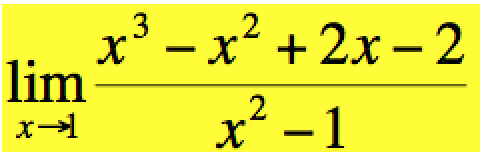 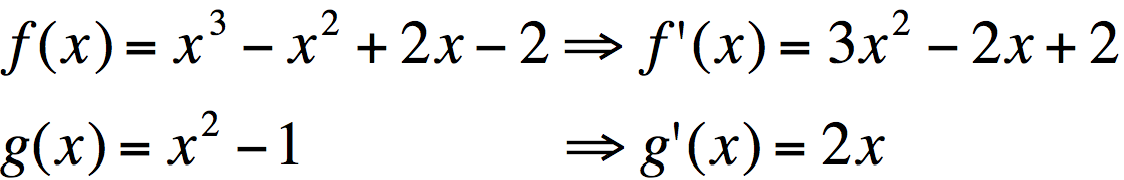 Come confrontare le due derivate f’(x) e g’(x)?
5
Stefano Volpe, 2023
L’idea del teorema di de l’Hôpital
Calcolare il limite del rapporto delle due derivate
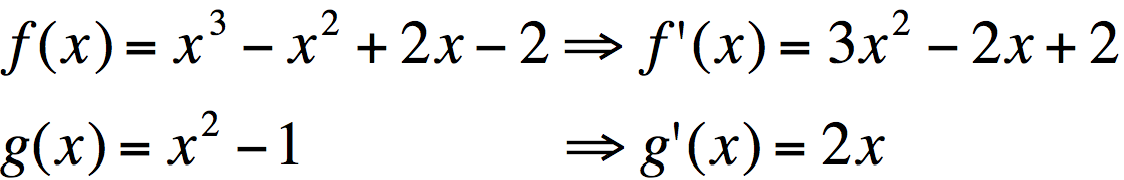 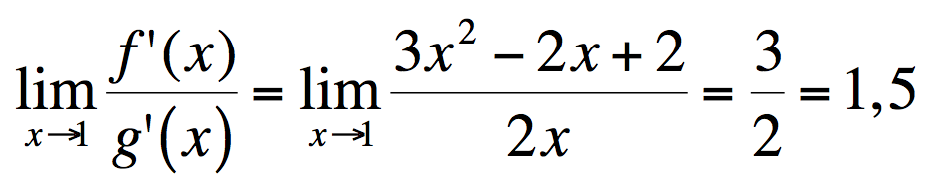 È lo stesso risultato del limite iniziale
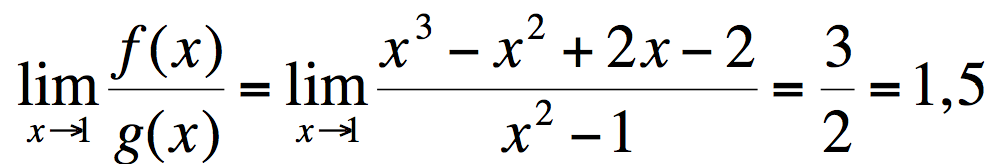 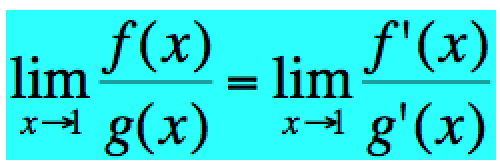 Risulta dunque
6
Stefano Volpe, 2023
Teorema di de l’Hôpital
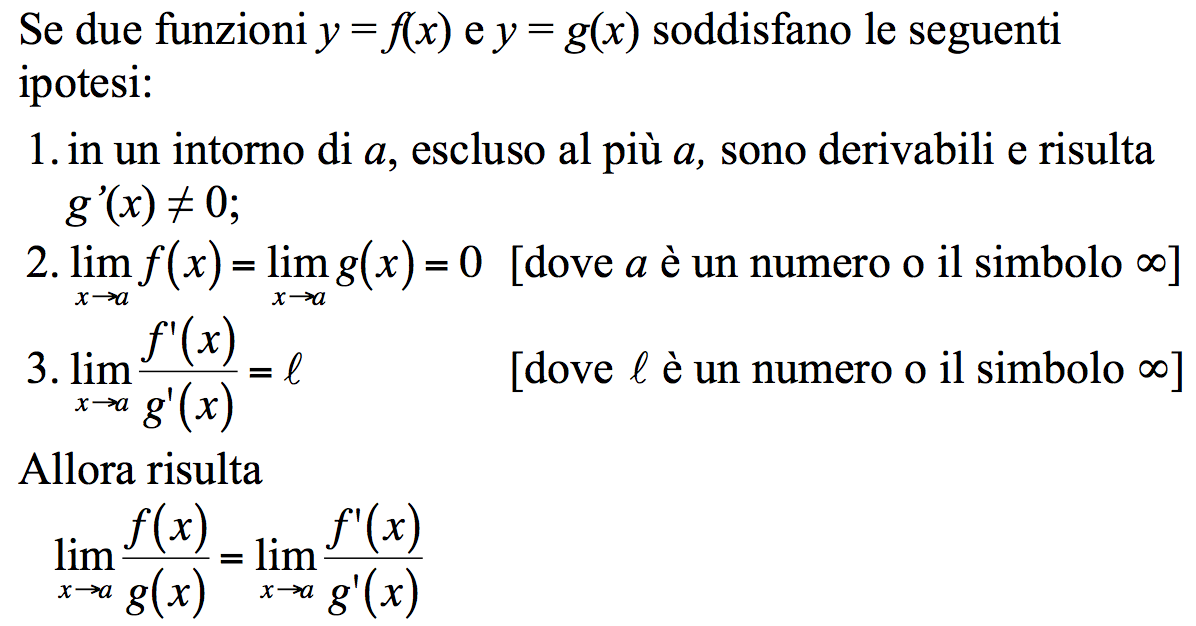 Il teorema stabilisce dunque: il risultato ottenuto nell’esempio vale per tutte le coppie di funzioni che soddisfano opportune ipotesi.
7
Stefano Volpe, 2023
Applicare il teorema di de l’Hôpital
A. Limite di un quoziente di polinomi
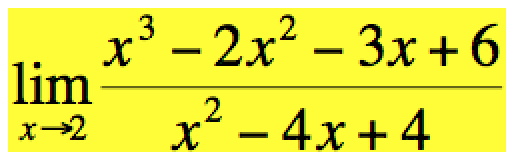 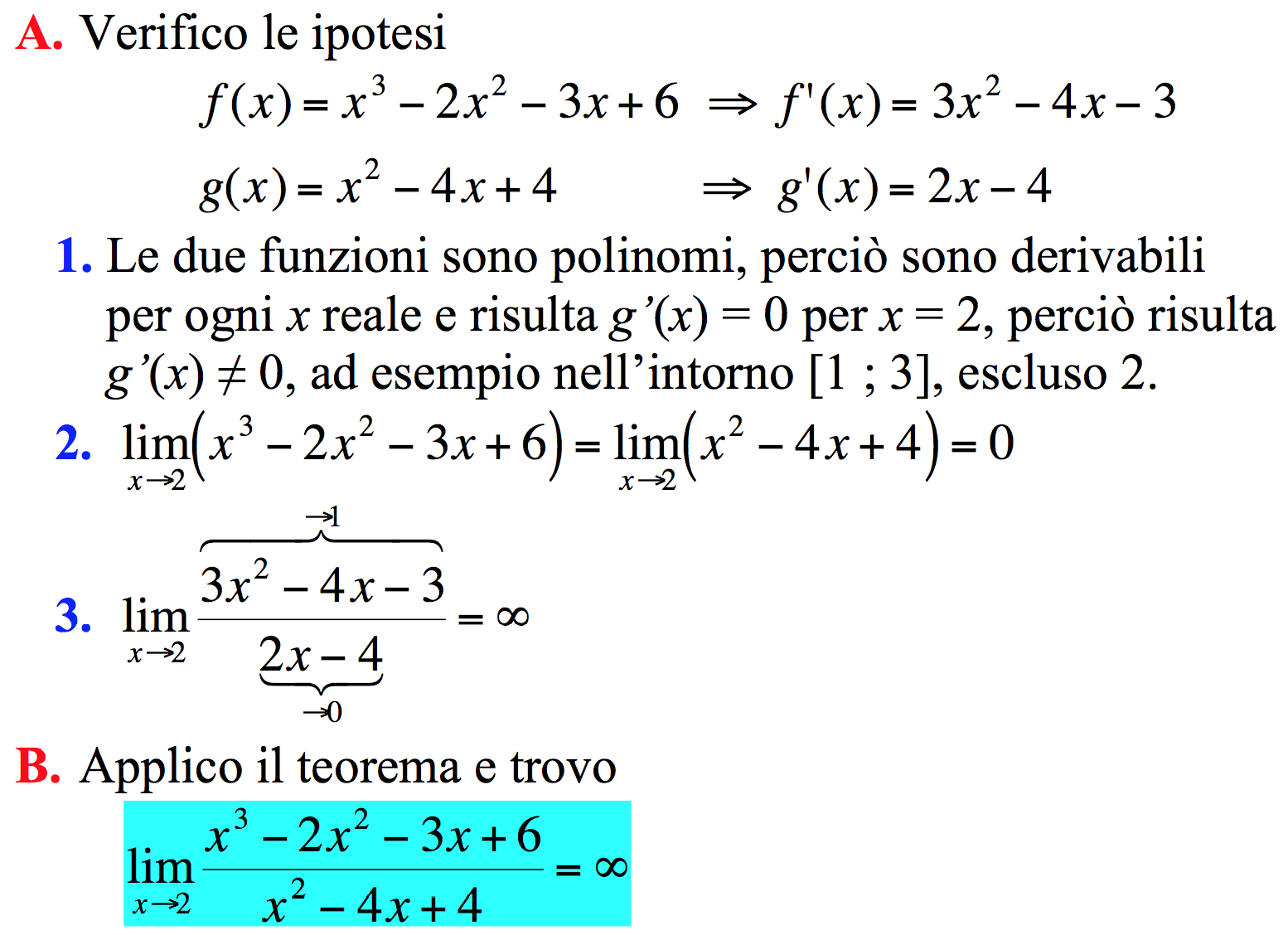 8
Stefano Volpe, 2023
Confronto fra due procedimenti
Lo stesso limite può essere calcolato con un procedimento algebrico che non richiede derivate, ma richiede di scomporre in fattori i due polinomi: poiché i due polinomi valgono 0 per x = 2, entrambi sono divisibili per il binomio (x – 2). Perciò risulta:
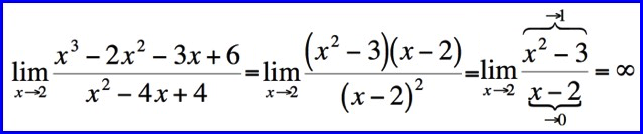 La scelta del procedimento dipende anche dall’ambiente in cui ciascuno si sente più a suo agio: la scomposizione in fattori dei polinomi o le derivate.
9
Stefano Volpe, 2023
Applicare il teorema di de l’Hôpital
B. Limite di un quoziente in cui non compaiono solo polinomi
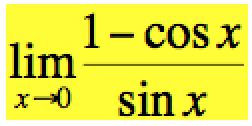 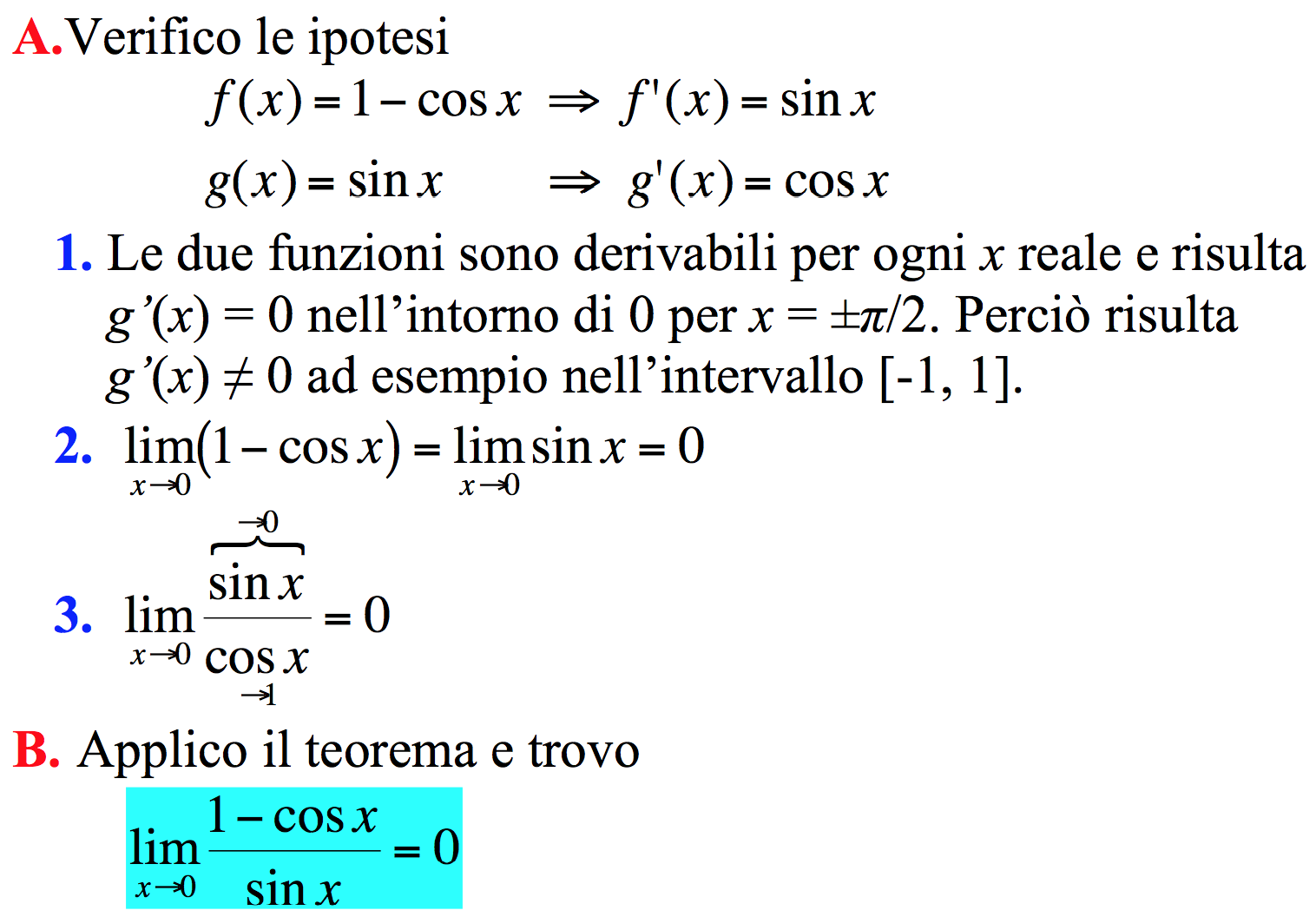 Si può calcolare il risultato di questo limite solo con il teorema di de l’Hôpital
10
Stefano Volpe, 2023
Il teorema di de l’Hôpital per forme indeterminate del tipo ∞/∞
Il teorema si estende alle forme indeterminate del tipo ∞/∞. In tal caso cambia l’ipotesi 2 nel modo seguente.
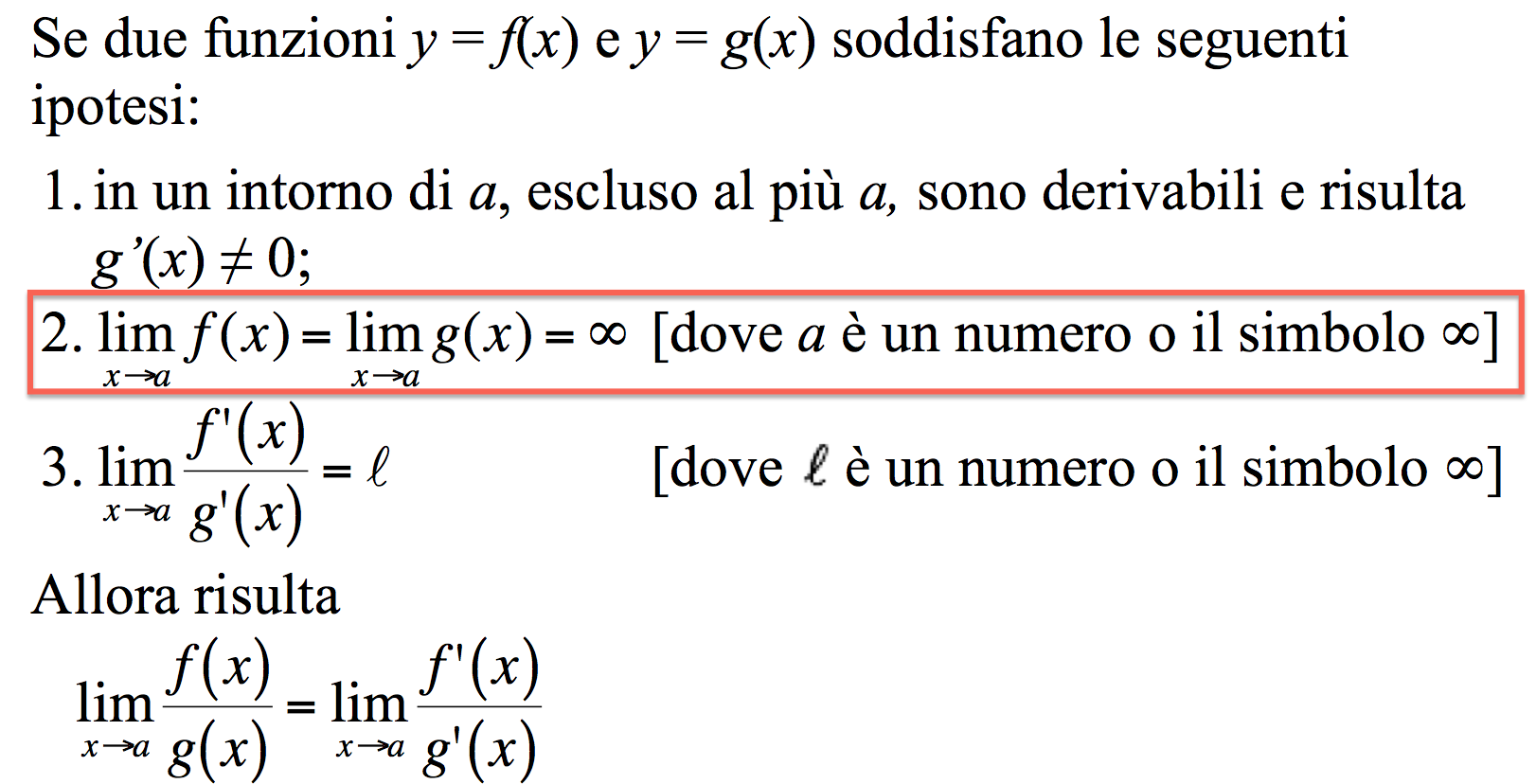 11
Stefano Volpe, 2023
Applicare il teorema di de l’Hôpital
C. Limite di un quoziente di polinomi
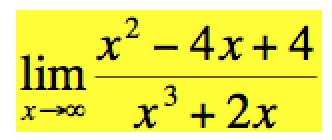 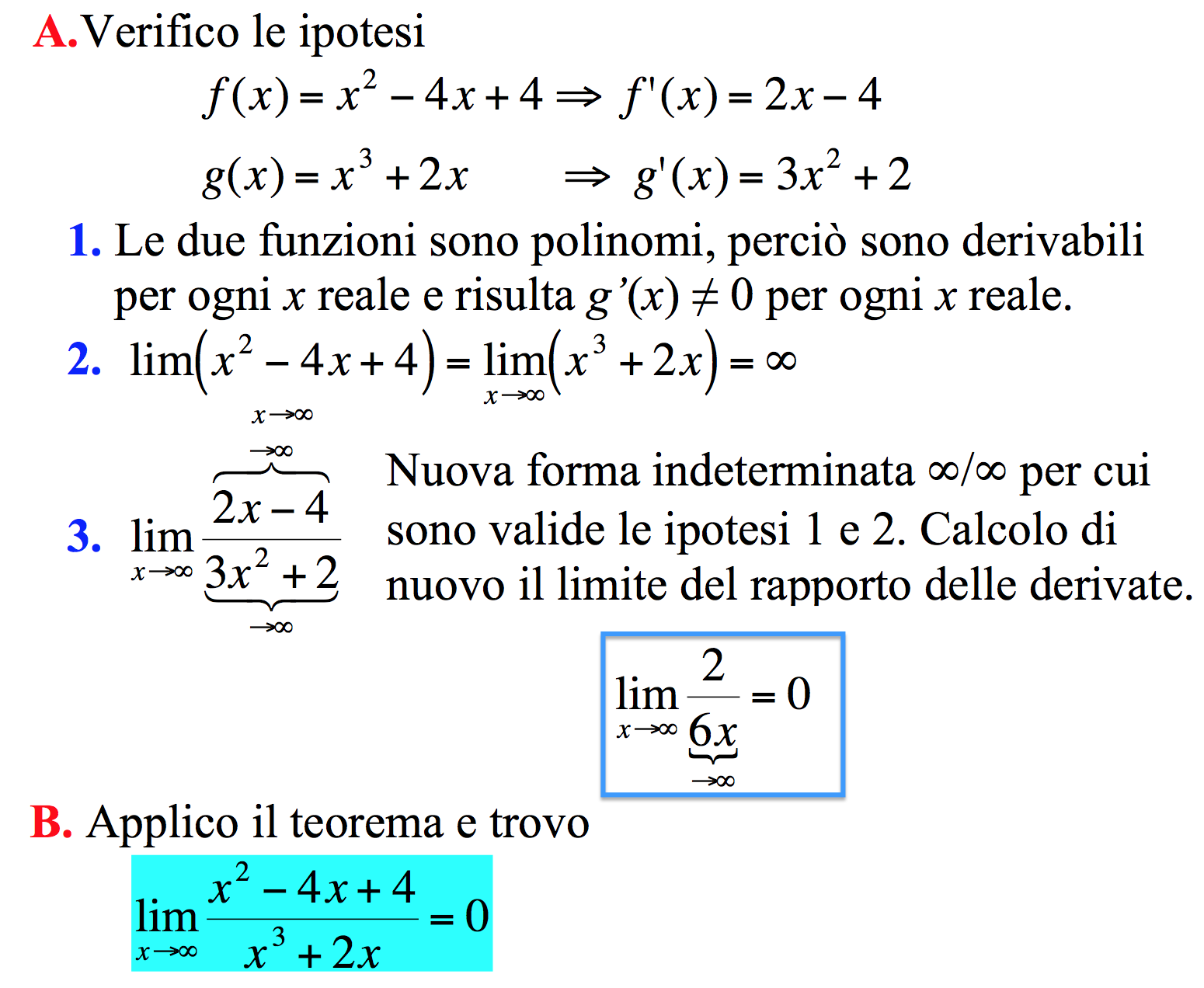 12
Stefano Volpe, 2023
Confronto fra due procedimenti
Lo stesso limite può essere calcolato con un procedimento algebrico senza derivate: divido numeratore e denominatore per la potenza di x di grado più elevato e calcolo il limite del quoziente ottenuto. Arrivo così ad una regola valida per tutti i quozienti di polinomi.
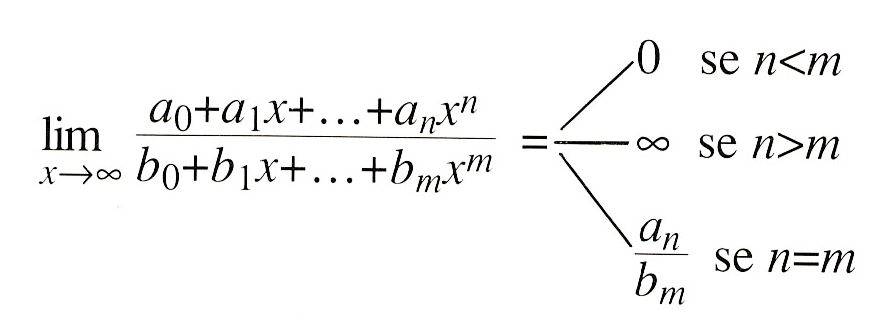 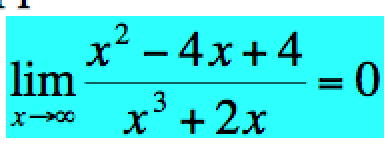 Con questa regola scrivo subito
2 < 3
Quest’ultimo procedimento è molto più rapido, specialmente se i due polinomi hanno grado elevato.
13
Stefano Volpe, 2023
Applicare il teorema di de l’Hôpital
D. Limite di un quoziente in cui non compaiono solo polinomi
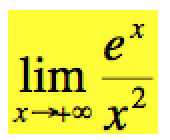 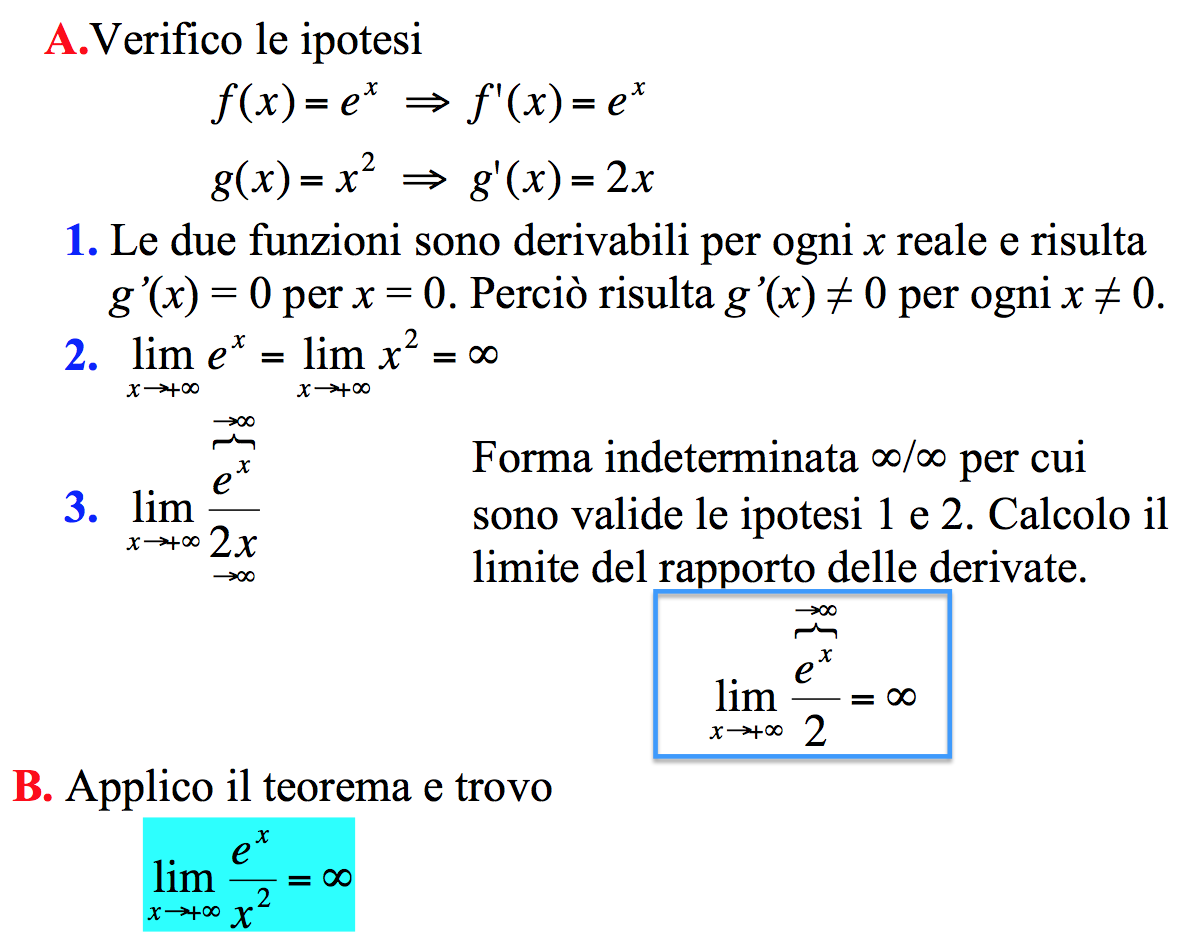 Si può calcolare il risultato di questo limite solo con il teorema di de l’Hôpital.
14
Stefano Volpe, 2023
Uno sguardo alla storia
Guillaume  de l’Hôpital
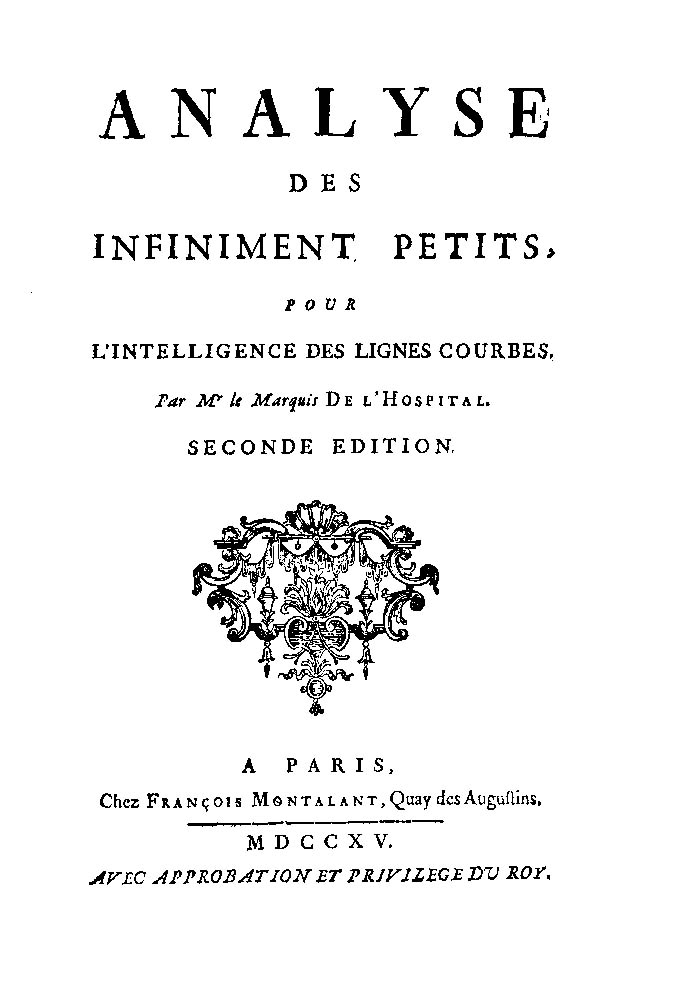 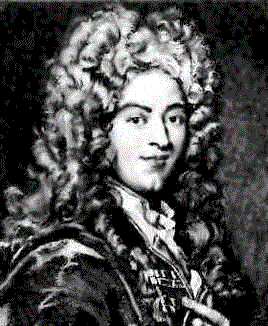 Francia 1661 - 1704
Autore, nel 1796, del primo manuale di calcolo differenziale stampato.
15
Stefano Volpe, 2023
Teorema di de l’Hôpital o di Bernoulli?
Guillaume  de l’Hôpital
Johann Bernoulli
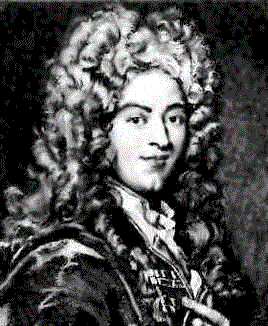 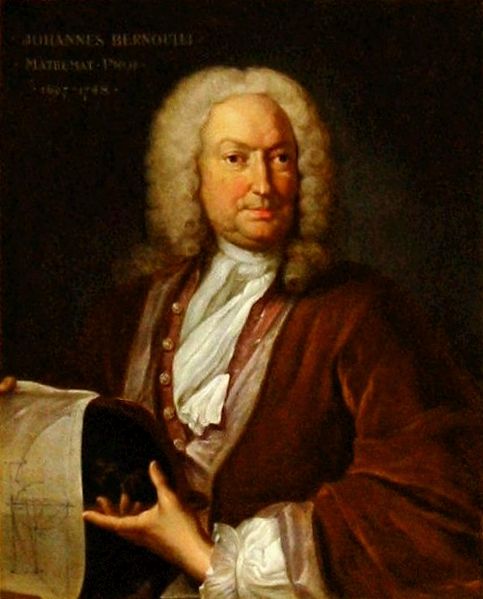 Francia 1661 - 1704
Svizzera 1667 - 1748
Solo nel 1950 la corrispondenza fra i due matematici ha portato a stabilire che il teorema era stato formulato per la prima volta da Bernoulli, maestro di de l’Hôpital.
16
Stefano Volpe, 2023